Программа кружка «Химия и экология»
Дежина Л.В., учитель химии МОУ СОШ №1, город Тверь
Экологическое образование
Задачи экологического образования (по ФГОС)
Экологическое образование – процесс и результат усвоения  систематических знаний, умений и навыков в области воздействия на окружающую среду, состояния окружающей среды  и последствий изменения окружающей среды

	Термин введен на конференции, организованной Международным союзом охраны природы (МСОП) в 1970 г. 
	( Снакин В.В. Экология и охрана природы: Словарь-справочник, 2000. 384 с.)
Формирование 
«основ экологического сознания ,«основ экологической ... грамотности», «экологического мышления, 
ценностного отношения к природе и жизни»; 
«целостного восприятия мира как иерархии формирующихся и развивающихся по определенным законам взаимосвязанных природно-общественных территориальных систем...»;
«умений анализировать и планировать экологически безопасное поведение в целях сбережения здоровья и окружающей среды»; «осознания главных особенностей и проблем взаимодействия природы и общества ..., подходов к устойчивому развитию территорий» 
(из задач примерных программ по базовым учебным предметам).
Экологическое образование:
знание экологических законов, правил, теорий, научных фактов; осознание единства в системе «природа – человек»;
эмоционально – эстетическое и нравственное восприятие природы, художественные образы ее выражения и отношение к ней человека;
деятельность в реальных социоприродных ситуациях, связанных с решением экологических проблем.
Основные принципы системы экологического образования
 
Междисциплинарный подход в формировании экологической культуры школьников
Систематичность и непрерывность изучения экологического материала
Единство интеллектуального и эмоционально-волевого начал в деятельности учащихся по изучению и улучшению окружающей природной среды
Взаимосвязь глобального, национального и краеведческого раскрытия экологических проблем в учебном процессе
Преемственность, взаимосвязь всех  уровней экологического образования, планирование, гибкость, вариативность
Уровни системы непрерывного экологического образования и их цели
Формы экологического образования в основной и средней школе
Изучение  предмета «Экология»; 
Занятия по учебному плану в рамках других дисциплин;
Всероссийская олимпиада школьников по экологии (с 1994 года); 
Участие в олимпиадах разного уровня;
Посещение музеев и эколого-просветительских центров с экскурсиями; 
Самостоятельные наблюдения в природе; 
Онлайн-обучение; 
Кружковая деятельность
Исследовательская и проектная  деятельность
Программа кружка «Химия и экология»
Цель:
Формирование основ естественнонаучной картины мира, экологической культуры обучающихся, определение роли химии в решении проблем окружающей среды. 
Химико- экологическое образование и воспитание учащихся, отвечающее потребностям самореализации учащихся; гармоническое развитие личности и ее адаптация в социальной среде посредством научно- исследовательской деятельности. 

Привитие учащимся любви и бережного отношения к природе, углубление их знаний по химии, биологии и экологии, умение применять на практике полученные знания.
 

Задачи курса:
Ознакомление учащихся с основными экологическими законами, правилами, теориями, научными фактами; осознание учащимися единства системы «природа – человек»; 
Развитие умений анализировать, сравнивать, обобщать, устанавливать причинно – следственные связи, применять знания в конкретных экологических ситуациях. 
Расширение кругозора учащихся, повышение мотивации к обучению, социализация учащихся через самостоятельную деятельность.
Задачи курса:
    Образовательные: 
развитие внутренней мотивации учения, 
повышение интереса к познанию химии как предмета; 
развитие познавательного интереса учащихся в приобретении определенных знаний по изучению важнейших вопросов экологического характера, расширение кругозора учащихся;   
развитие навыков проектной и исследовательской деятельности обучающихся; 
развитие у учащихся навыков работы цифровым оборудованием, с научно-популярной и справочной литературой, средствами мультимедиа,  интернет – ресурсами; 
приобретение умения сравнивать, выделять главное, анализировать, обобщать, систематизировать материал, делать выводы. 
    Воспитательные: 
формирование активной жизненной позиции по вопросам защиты окружающей среды, навыков здорового образа жизни; 
развитие учебно-коммуникативных умений, культуры общения и поведения; 
    Развивающие: 
развитие мыслительной, аналитической и логической деятельности учащихся; 
развитие самостоятельности, ответственности, активности; 
формирование потребности в саморазвитии и творчестве.
ценностный и 
эмоциональный 
компоненты
Планируемые результаты: личностные
когнитивный компонент
уважение к личности и
 её достоинству, 
доброжелательное отношение
 к окружающим
любовь к природе, 
признание ценности
 здоровья
основы социально
-критического
мышления
ориентация в системе 
моральных норм 
и ценностей
чувство гордости
при следовании
моральным нормам
экологическое
 сознание, знание
основных принципов и правил 
отношения к природе
деятельностный 
(поведенческий)
компонент
потребность в участии в 
общественной жизни, общественно-
полезной деятельности
устойчивый
познавательный 
интерес
знание основ здорового
 образа жизни и здоровье-
сберегающих технологий
готовность и способность к
 выполнению моральных
 норм
Планируемые результаты: метапредметные
Формирование
 регулятивных УУД
умение планировать
 и оценивать свои действия
 в соответствии с поставленной
 экологической задачей; прогнозировать 
предстоящую работу
составления плана
 действий по
 достижению результата 
творческого характера
понимание причин
возникающих 
затруднений
определение
 целей деятельности
поиск 
способов  выхода из проблемной 
экологической 
ситуации
сопоставление получающегося результата с исходным замыслом
Формирование
 коммуникативных  УУД
Формирование
 познавательных  УУД
умение извлекать 
информацию экологического 
содержания из схем, иллюстраций, текстов,
 делать выводы, анализировать, 
обобщать, находить
 ответы на вопросы
умение строить речевые 
высказывания, слушать
 и понимать других,
 работать в группе
организовать 
взаимодействие в группе: 
распределять роли, 
договариваться.
предвидеть, какая 
информация нужна
предвидеть, 
прогнозировать 
последствия коллективных 
решений
отбирать нужные 
источники 
информации: словари,
 энциклопедии, справочники 
и др.
отстаивать свою точку 
зрения, аргументируя ее
подтверждать 
аргументы 
фактами
сопоставлять 
информацию, 
делать выборку важной 
информации из 
разных источников
оформлять свои
мысли в устной 
и письменной речи
Результат экологического образования - воспитание  личности с высоким уровнем знаний об окружающем мире, ответственным отношением к природе и природоохранной деятельности. Для развития эколого-ориентированной личности экологическое дополнительное образование должно сочетать в себе исследовательскую и практическую деятельность
Ученик должен
Знать:
взаимосвязь и зависимость природных и социальных явлений, а также зависимости всего живого от деятельности человека;
роль экологии как междисциплинарной области знаний в решении глобальных проблем современности; 
Уметь:
осуществлять наблюдения, выдвигать гипотезы, описывать результаты наблюдений, делать выводы, обсуждать результаты эксперимента, участвовать в дискуссии; 
использовать различные методы мониторинга окружающей среды, сравнивать, анализировать и давать оценку явлениям;
;
проводить наблюдения, эксперименты с веществами
искать информацию о веществах и их физиологических свойствах;
использовать знания о свойствах веществ, окружающих нас, знать опасные вещества и предотвращать  отрицательное влияние этих веществ на живую природу;
работать с  дополнительными источниками информации;
использовать лабораторное оборудование для проведения экспериментальных работ;
бережно относиться к окружающей среде; 
применять полученные знания и умения на практике
Методы и формы обучения
Методы поискового и исследовательского характера, стимулирующие познавательную активность учащихся;
Проектно – исследовательская деятельность;
Самостоятельная работа с различными источниками информации;
Интерактивные методы (дискуссии, деловые игры, работа в парах и малых группах, тренинги и др.)
Формы занятий
Интерактивные лекции с последующими дискуссиями по принципу «от простого к сложному»;
Практикумы (индивидуальные, парные, групповые);
Самостоятельная работа учащихся (подготовка докладов, сообщений, проектов);
Экскурсии;
Контрольные занятия в виде ролевых игр, викторин, КВН, защиты проектов
Диагностика освоения программы
Входящая (тестовые задания, анкетирование, беседы);
Текущая диагностика ( для определения индивидуального темпа и уровня сложности заданий);
Итоговая диагностика (научно- практическая конференция по защите исследовательских работ)
Формы подведения итогов реализации программы
Участие в олимпиадах по химии, биологии, экологии;
Участие в турнирах и конкурсах;
Подготовка сообщений экологической тематики для выступления перед учащимися школы;
Участие в научно- практических конференциях
Направления  экологических исследований
охрана 
атмосферного воздуха 
и  озонового
 слоя атмосферы
охрана и 
рациональное
использование 
водных ресурсов
охрана окружающей
 среды при обращении
 с отходами производства
  и потребления
рациональное 
использование 
и защита почв
охрана и 
рациональное
 использование 
лесов
взаимосвязь 
охраны окружающей
 среды и здоровья
 населения
Содержание программы кружка «Химия и экология» 8 класс 34 часа
Тема 1. Введение 2 часа.
   Предмет экологии. История экологии. Взаимосвязь химии и экологии. Понятие о биогенных элементах.
Тема 2. Химия атмосферы. (Воздух. Значение воздуха. Источники  загрязнения воздуха. Меры борьбы с загрязнением воздуха). 10 часов.
   Знакомство с приборами, посудой и правилами техники безопасности при работе в кабинете химии. Состав и значение воздуха. Чистый воздух – эликсир здоровья.Изменение газового состава атмосферы и её причины. Озоновый экран. Озоновые дыры. Влияние погоды на степень загрязнения воздуха. Источники загрязнения воздуха в нашей местности. Кислотные дожди. Прогнозирование загрязнения атмосферы. Мероприятия по охране атмосферного воздуха на территории города Твери и Тверской области.
Тема 2. Химия атмосферы. (Воздух. Значение воздуха. Источники  загрязнения воздуха. Меры борьбы с загрязнением воздуха). 10 часов.
Опыт. Выделение кислорода в процессе фотосинтеза у водных растений
Практическая работа № 1 Изучение состава воздуха
Определить объем кислорода в воздухе.
Ход работы. Опустить в сосуд с водой плавающую свечу, поджечь свечу и накрыть ее цилиндром. Цилиндр размечен на пять равных частей. Пока в цилиндре есть кислород, свеча горит. При горении кислород расходуется, и уровень воды в цилиндре поднимается. Свеча гаснет, когда кислорода в цилиндре не остается. Вода поднялась на одно деление, то есть объем воздуха сократился на одну пятую часть. Вывод: одна пятая часть воздуха – кислород.
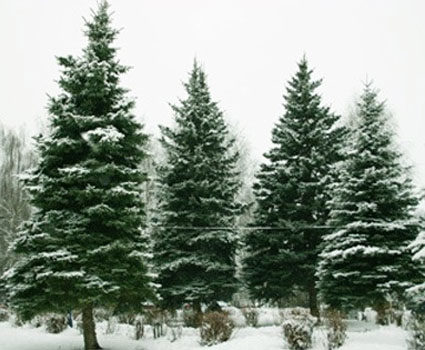 Проектные и исследовательские работы
основной поставщик кислорода на нашей планете
Определение чистоты воздуха по лишайникам
Влияние загрязнения воздуха на состояние лишайников;
Лихеноиндикация загрязнения атмосферного воздуха;
Использование лишайников в экологическом мониторинге и биоиндикационных исследованиях;
Исследование загрязнения воздуха по состоянию иголок хвои сосны обыкновенной;
Сосна –индикатор экологического неблагополучия участка территории пришкольного участка;
Экологическая оценка состояния окружающей среды на основе изучения снегового покрова участка дороги и прилегающей территории;
Определение запыленности воздуха
Определение  загрязненности воздуха по хвоинкам
Снег – индикатор чистоты воздуха
1 га хвойного 
леса ежегодно
 задерживает 
32 тонны 
   пыли
Ель – удивительный природный дар
увлажняют воздух, обогащают его        озоном
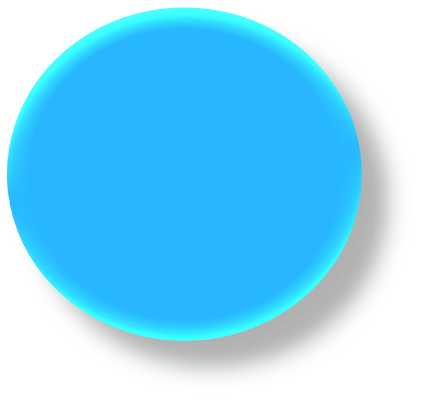 1 га хвойного леса выделяет 320 кг кислорода
ежедневно
очищают воздух, уменьшают содержание пыли, поглощают вредные газы
Содержание программы кружка «Химия и экология»
Тема 3. Химия гидросферы. (Роль воды в природе и жизни человека. Охрана поверхностных вод от загрязнения). 10 часов. 
    Роль воды в природе. Использование пресных вод в хозяйственной деятельности человека. Свойства воды. Вода как  растворитель. Понятие о растворе. Источники пресной воды на территории города Твери. Определение степени загрязненности и пригодности воды из разных источников для питья. Определение и сравнение жесткости воды из различных источников. Источники загрязнения поверхностных вод на территории города Твери. 

Тема 4. Химия литосферы. (Земельные ресурсы и их охрана). 11 часов 
Почва. Состав почвы. Морфологические признаки почв. Исследование строения, мощности почвы и её отдельных горизонтов. Основные типы почв, встречающихся на территории города Твери. Почвы: подзолистые, болотно-подзолистые, болотные, пойменные, почвы овражно-балочных систем и дерново-карбонатные. Почвенные исследования земель и составление карты почв города Твери. Состояние почвенного покрова, взятие почвенных образцов в разных местах на территории города. Мелиорация. Агрохимия.
Тема 3. Химия гидросферы. (Роль воды в природе и жизни человека. Охрана поверхностных вод от загрязнения). 10 часов.
Тема 4. Химия литосферы (Земельные ресурсы и их охрана) 11 часов
Темы экологических исследований
«Промышленные  и  бытовые  отходы– источник  загрязнения  окружающей  среды»   
«Утилизация и переработка твердых бытовых отходов»
 «Чистота города зависит от каждого»
«Чтобы мусор не умножать, его достаточно разделить…»
«Исследование  загрязненности атмосферного воздуха»
 «Исследование качества  питьевой воды»
«Химические вещества – разрушители озонового слоя»
«Влияние тяжелых металлов на здоровье человека»
«Диоксины – опаснейшие загрязнители биосферы»
 «Минеральные удобрения, их влияние на окружающую среду и здоровье населения» 
  «Нефтепродукты и экология»
«Парниковый эффект: причины и последствия…»
«Загрязнение атмосферного воздуха выбросами автомобильного транспорта»
«Биологическая инвазия борщевика Сосновского: причины, последствия, способы борьбы»
22
Исследование экологического состояния окружающей среды
Разнообразные приёмы работы с новой информацией
доступные методики позволят учащимся
 
получить информацию об экологическом состоянии окружающей среды города; 
приобрести навыки исследовательской деятельности; 
научиться выявлять причины экологических нарушений; 
принимать решения по их устранению; 
содействовать улучшению местной экологической обстановки.
школьники смогут 
обобщить и систематизировать ранее полученные знания,
 приобретать знания из различных источников,
анализировать и обобщать информацию,
формулировать и аргументировать выводы,
критически мыслить.
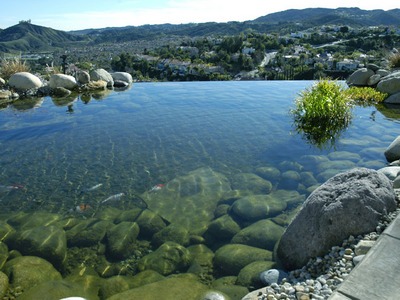 В чем ошибки и недостатки      экологического образования?

Изначально не было ясности и единства в понимании содержания экологии и экологического образования.
Знаний по экологии мало – нужны навыки.
Сложность выбора между обогащением и экологической безопасностью: экология по остаточному принципу.
Стремление некоторых госструктур избежать контроля со стороны населения.
Непонимание концепции «устойчивого развития».
Уровни достижения цели экологического образования:
экологическая  грамотность- 
 рефлексивная позиция – «Что можно? Могу ли?»
экологическая образованность-
познавательная модель освоена на теоретическом уровне, средство экологического самообразования, исследования, проектирования; рефлексивная позиция – «Знаю, как узнать, можно ли? смогу ли?»
экологическая культура
включение экосистемной познавательной модели во все элементы личной культуры человека, все виды его деятельности; рефлексивная позиция –  «просто не могу иначе»
экологическая компетентность
- рефлексивная позиция – «знаю, хочу и могу; могу научить других»
Литература
Абрамов С.И. Охрана окружающей среды и рациональное использование природных ресурсов. – М., 1987
Алексинский В.Н. Занимательные опыты по химии: “Книга для учителя.-2-е изд., испр.-М.: “Просвещение”, 1995.-96 с.: ил.-ISVN 5-09-005176-3
Барбье М. Введение в химическую экологию. – М.: Мир, 1978
Экологическая азбука школьника Б.М.Миркин, Л.Г.Наумова, Ф.М.Ханов Уфа, РИО, 1992.
Под ред. Г.В. Невской. – Защита окружающей среды от техногенных воздействий. – М.: Изд-во МТОУ, 1993
Попов В.А. Биосфера и проблемы её охраны. Казань. Татарское кн. Изд-во, 1981г.
Реймерс Н.Ф. Охрана природы и окружающей среды: словарь – справочник – М.:-1993г.
Серия предметных журналов “Химия в школе”.
Я иду на урок химии: Книга для учителя.-М.: издательство “Олимп”; издательство “Первое сентября”,1999.